structure d’information et de conseil pour le particulier à 
Brest métropole océane
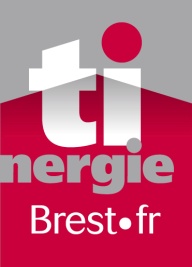 Club national des initiatives locales pour la rénovation énergétique 1er juillet 2014
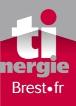 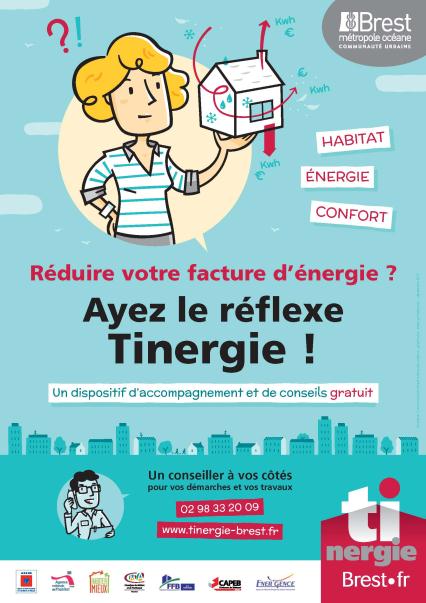 Tinergie a été mis en place en 2012 pour dynamiser la rénovation thermique du territoire
Objectifs :
« massifier » les projets de rénovation,

améliorer la performance thermique des projets,

lutter contre la précarité énergétique.

Un dispositif local pour :
simplifier, sécuriser et optimiser les projets des particuliers

accompagner la montée en compétence des professionnels locaux

PRIS « tout public » depuis avril 2014
[Speaker Notes: PRIS : « Point rénovation Info Service » : dispositifs locaux créés dans le cadre du programme national de rénovation (énergétique) de l’habitat (PREH - 2013) et qui font le lien avec le numéro unique national (« j’éco-rénove j’économise »)
Tinergie est un des premiers PRIS « tout public » en France (par exemple, sur le reste du territoire finistérien il n’y a pas de guichet unique en tant que tel, le numéro unique national renvoie le public éligible Anah vers l’ADIL et les personnes aux revenues « supérieurs » vers les Espace Info Energie)]
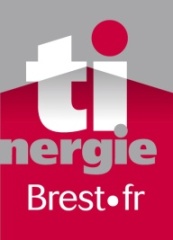 Le contexte de la création du guichet unique
Une politique locale de l’habitat de longue date intégrant la problématique de l’habitat privé,

1998, création de l’Agence Locale de l’Energie et du Climat à l’initiative de la collectivité : Ener’gence,

2007, création d’une division énergie à Brest métropole océane,

2008/2009, un rapprochement des domaines de l’Energie  et de l’habitat se concrétise dans le cadre de la dynamique du Grenelle de l’environnement,

2010 l’élaboration transversale du PCET et du PLUI consolide les échanges et les collaborations  - OPAH, Etudes…et la découverte d’une expérience de mise en réseau entre propriétaires et professionnels dans le sud-ouest de la France,

2011, la décision de création du guichet unique « Tinergie ».
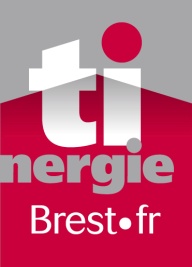 Un guichet unique local favorisant la mise en réseau des acteurs locaux
Tinergie, le dispositif
Un service public de proximité accessible à tous : tél, web, permanence,

Un conseil gratuit neutre et indépendant de l’Agence Locale de l’Energie,

Une orientation vers le dispositif adapté : Espace Info Energie, ADIL, « Habiter Mieux », OPAH…,

Un parcours balisé pour sécuriser et optimiser les projets : évaluation énergétique, montage technique et financier, intervention de professionnels locaux qualifiés,
Une plateforme web qui organise la mise en relation entre le particulier, le conseiller et les professionnels partenaires,

Une association avec les artisans et entreprises du bâtiment pour accompagner la montée en compétence et la structuration du milieu professionnel.
Bmo
Maîtrise d’ouvrage
Tinergie
Particuliers
Professionnels
Ener’gence 

- accueil
- info-conseil (EIE)
- accompagnement
Prestataire de services

- référencement
- animation réseau
- lien fédérations
+ Gestion web
Opérateur Habiter mieux
Partenaires financiers : Anah, Ademe

Partenaires institutionnels : Chambre des Métiers et de l’Artisanat, FFB, Capeb.
Un dispositif d’accompagnement intégré à Tinergie
Tinergie guichet unique local de la rénovation thermique de l’habitat
Tinergie
Accueil - orientation
Filière copropriétés
Info conseil (Espace info  Energie)
Précarité énergétique (SLIME)
Accompagnement travaux
- Ménage à revenu standard
- Ménages modestes
Info juridique et fiscale (ADIL)
Accueil orientation
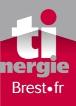 Réalisation de l’évaluation thermique initiale
1
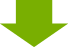 Définition du programme de travaux et du plan de financement de l’opération
2
Publication des recommandations de travaux
sur le site Tinergie (anonyme)
3
Accompagnement
Tinergie à toutes les étapes du projet
Propositions d’offres de service  des entreprises partenaires
4
Sélection des entreprises pour la réalisation des  devis et choix des intervenants
5
Dépôt du dossier de demande de subventions
6
Réalisation des travaux
7
Diagnostic après travaux et paiement des subventions
8
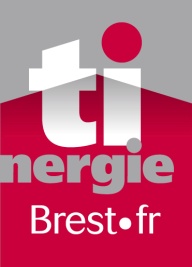 Un réseau de professionnels qualifiés
Des diagnostiqueurs partenaires 
- Des diagnostiqueurs certifiés (COFRAC) avec assurance professionnelle
- Une mission de réalisation d’état des lieux thermique (Diagnostics de Performance Energétique) chez les particuliers selon des règles de l’art,
- Simulation d’un bouquet de travaux pour connaître le gain énergétique théorique
- Application d’une grille tarifaire unique

Des artisans et entreprises locales référencées
Une exigence de formation à l’approche globale de la réhabilitation thermique ,un cycle minimum de 4 jours de formations FEEBAT ou équivalent :
- assurer la qualité des travaux et la compétence des entreprises dans le domaine de l’énergie,
- garantir une qualité et une fiabilité de service aux particuliers,
- accompagner la montée en compétence des entreprises.

Un partenariat avec la Chambre des Métiers et de l’Artisanat et les organismes professionnels locaux (FFB, CAPEB)
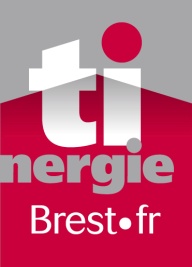 Une subvention pour les projets performants
Au-delà des aides existantes (crédit d’impôt, écoPTZ, Anah…), Bmo propose une aide supplémentaire au travaux
Une subvention basée sur la valorisation des Certificats d’Economie d’Energie

Cette aide Tinergie est basée sur le gain de performance thermique après travaux






+ Aide à l’évaluation énergétique si gain énergétique minimum de 10%
Références          Gain %	Gain DPE	Simulation coût	Subvention	

- BBC rénovation et un minimum de  38%			4 000 €		
- Grenelle 2 	 38 %	2 classes	15 / 20 000 €	2 500 €
- FART  		 25%	1 classe		10 000 €		1 000 €
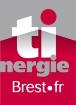 Bilan 2013
Information et conseil des particuliers : 800 contacts

Les projets de travaux en cours :

    - 120 dossiers Anah financés
    - 100 dossiers « standard » engagés






Une aide financière pour les projets performants qui s’appuie sur la valorisation des CEE

Le réseau de professionnels partenaires :
    - plus de 60 artisans et entreprises du bâtiment formés à l’approche  globale de rénovation thermique (FEEBAT),
    - des diagnostiqueurs partenaires en charge des évaluations énergétiques,
    - un élargissement en cours aux architectes, maîtres d’œuvre et BET.
250 K€ de fonds propres investis
Plus de 2,5 millions d’euros de travaux accompagnés
Des bouquets de travaux performants générant un gain énergétique moyen  de 43%.
[Speaker Notes: Coût moyen bouquet de travaux : 19 000 €
Gain énergétique moyen : 43%
Subvention Tinergie : 12 % en moyenne de l’investissement (système de primes graduées selon le gain énergétique)

250 000 € de coût net (dépenses moins recettes) annuel :  fonctionnement + investissement (subventions aux particuliers).
Coût global de l’action Tinergie plus la filière spécifique de la précarité énergétique (Anah)]